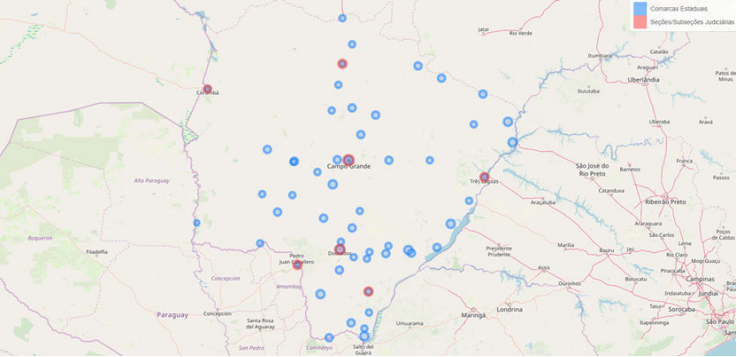 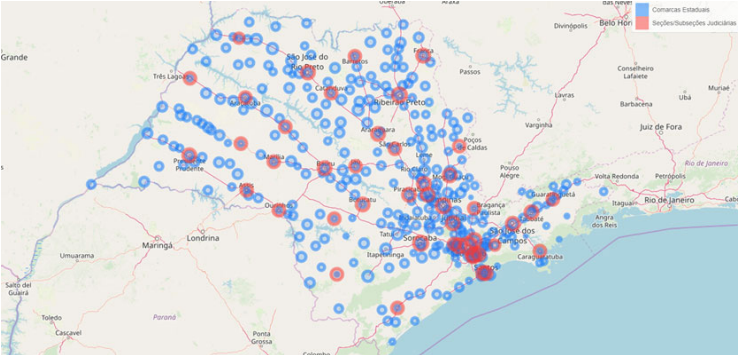 Retrato dos 
JEFs da 3ª Região
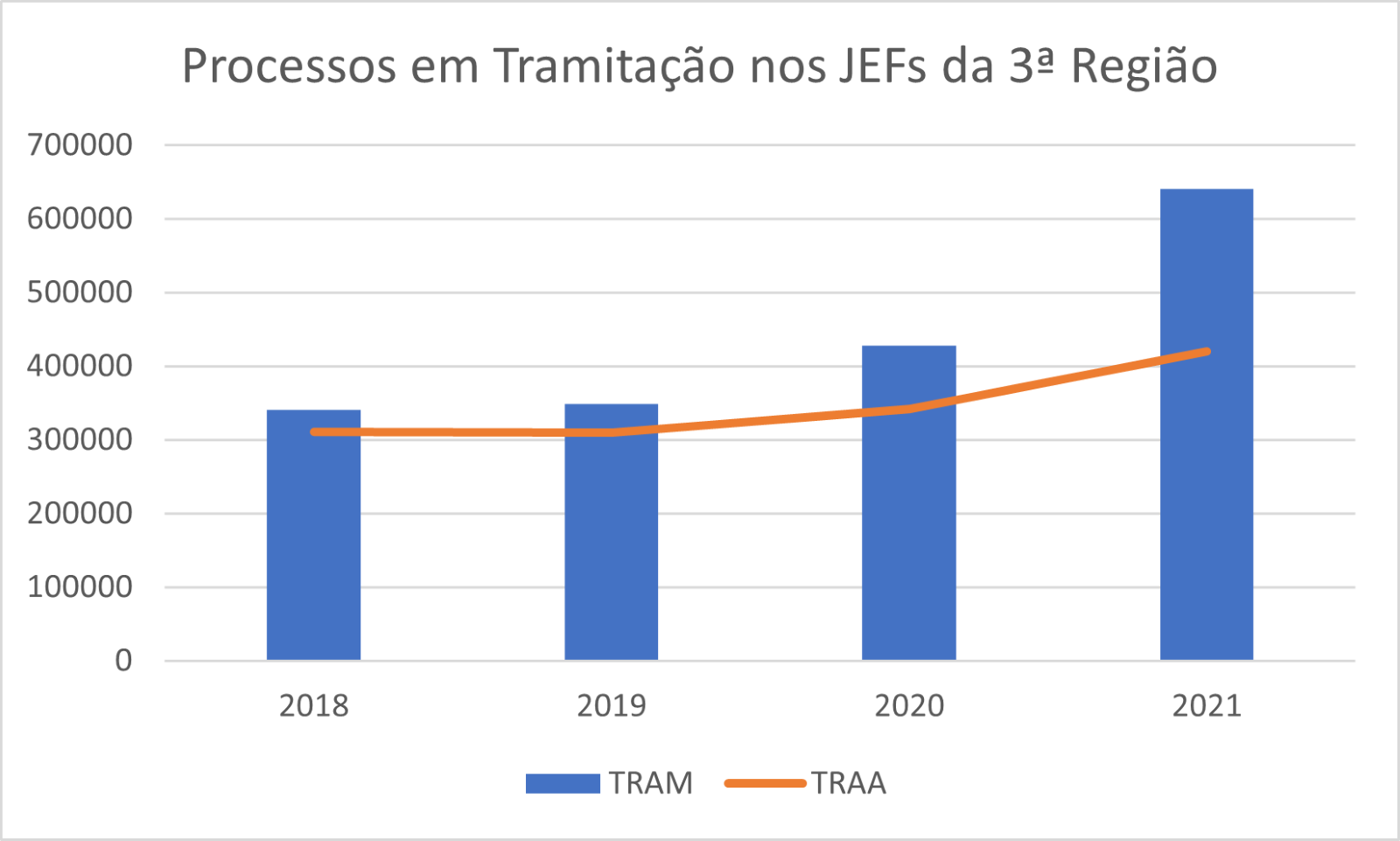 Geral
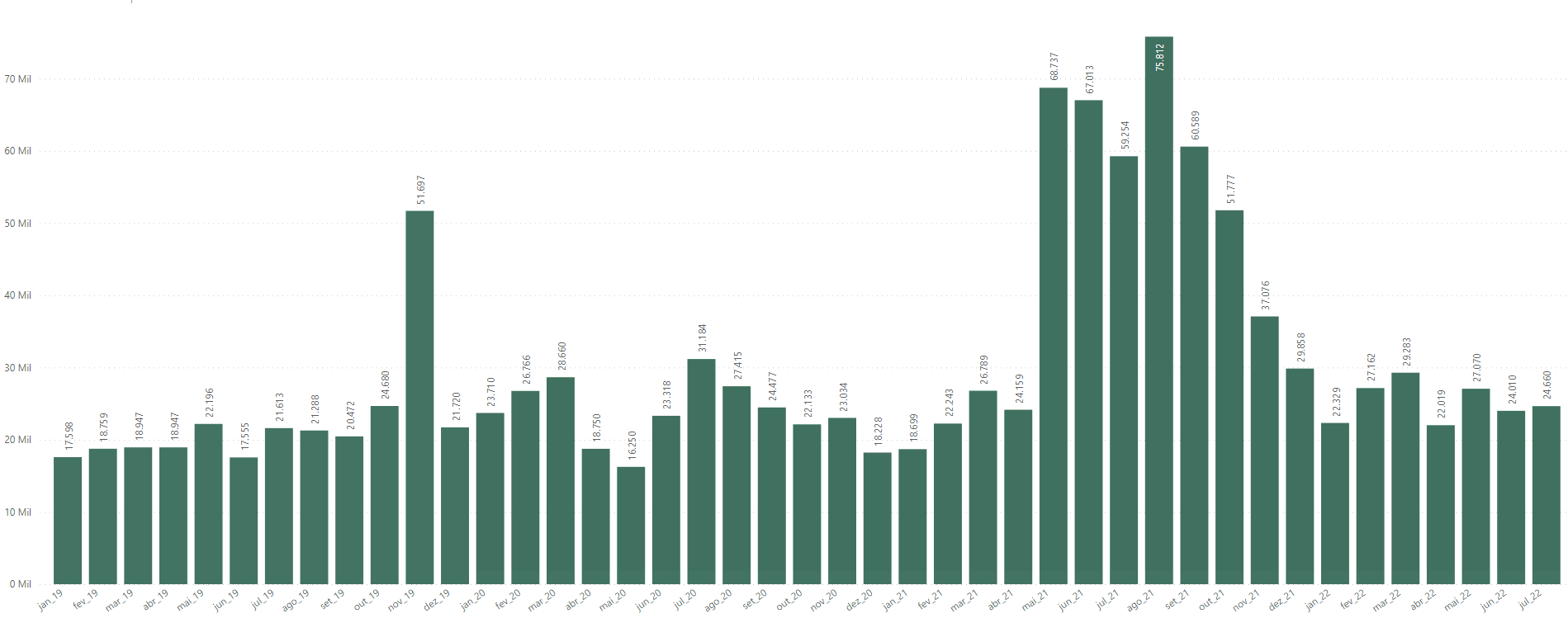 Piracicaba
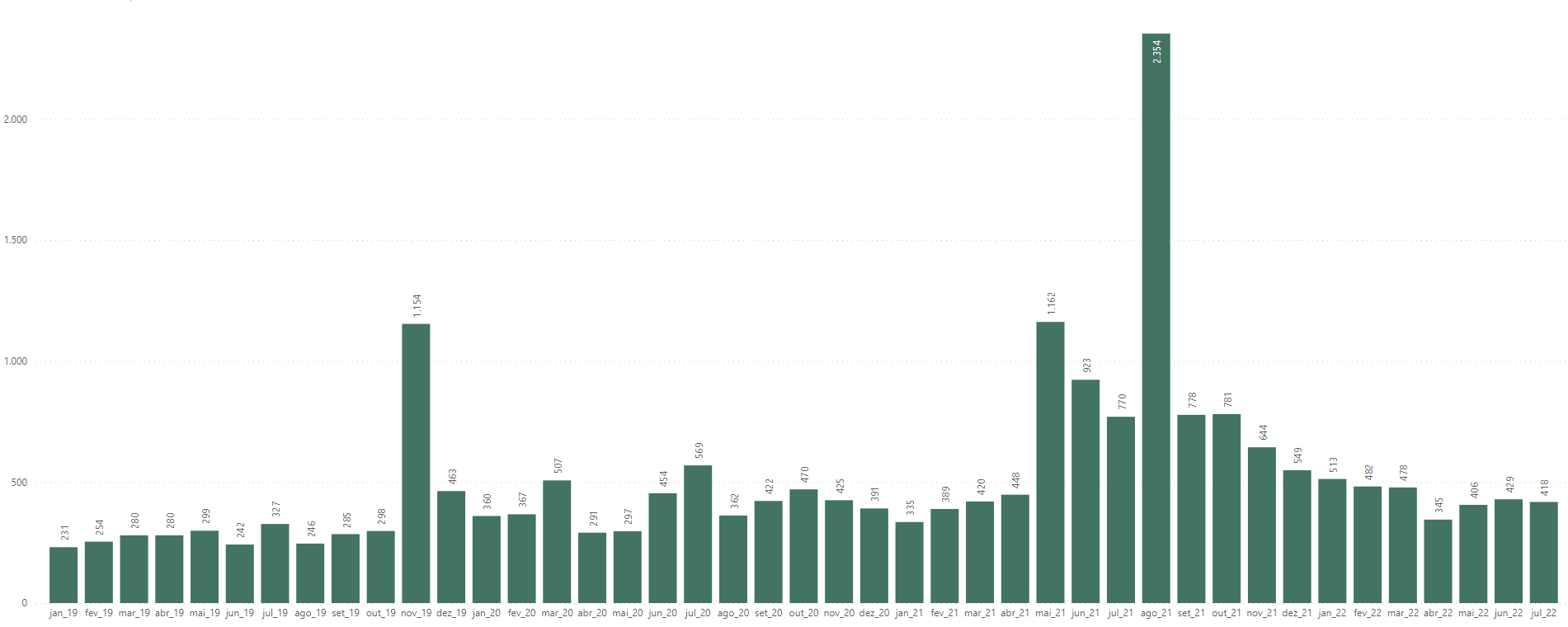 Osasco
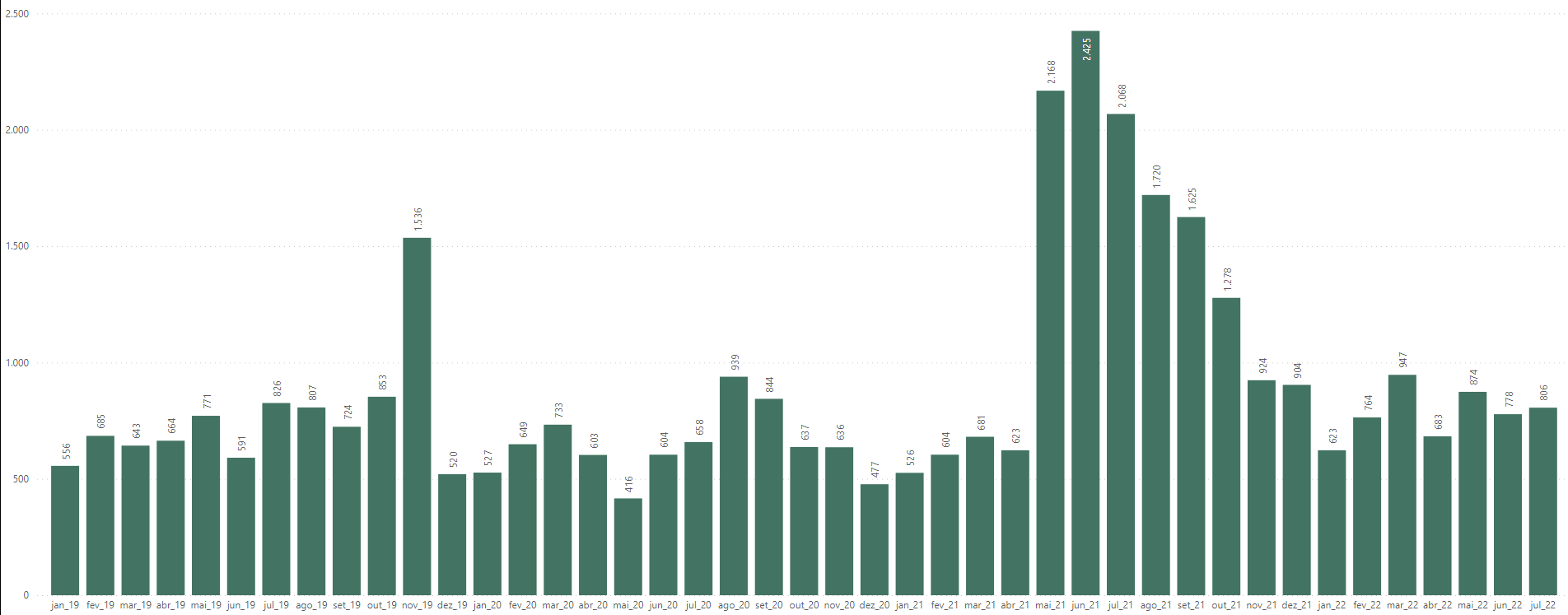 Limeira
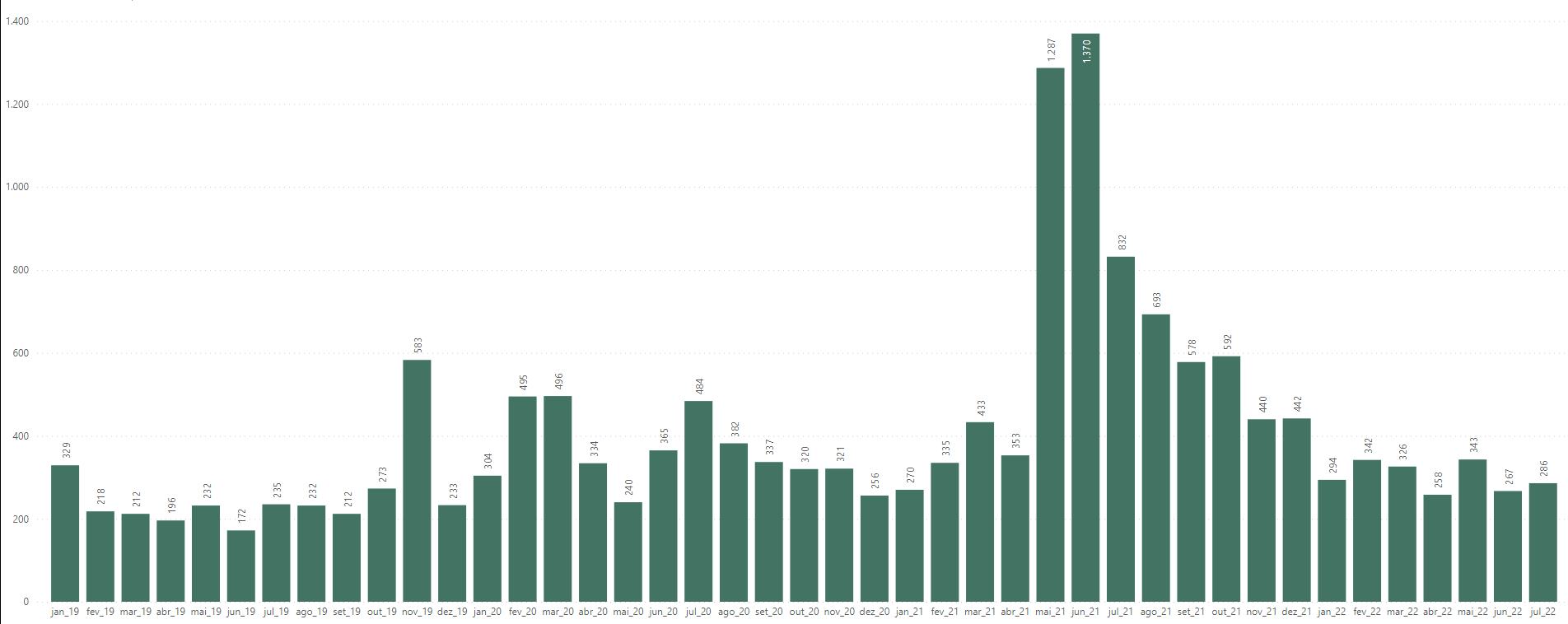 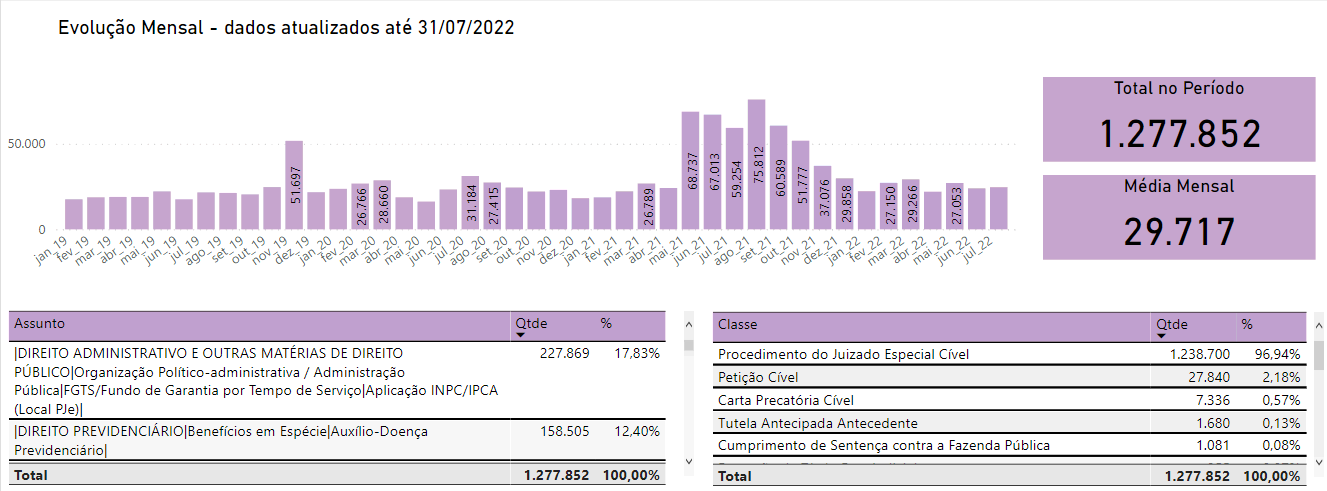 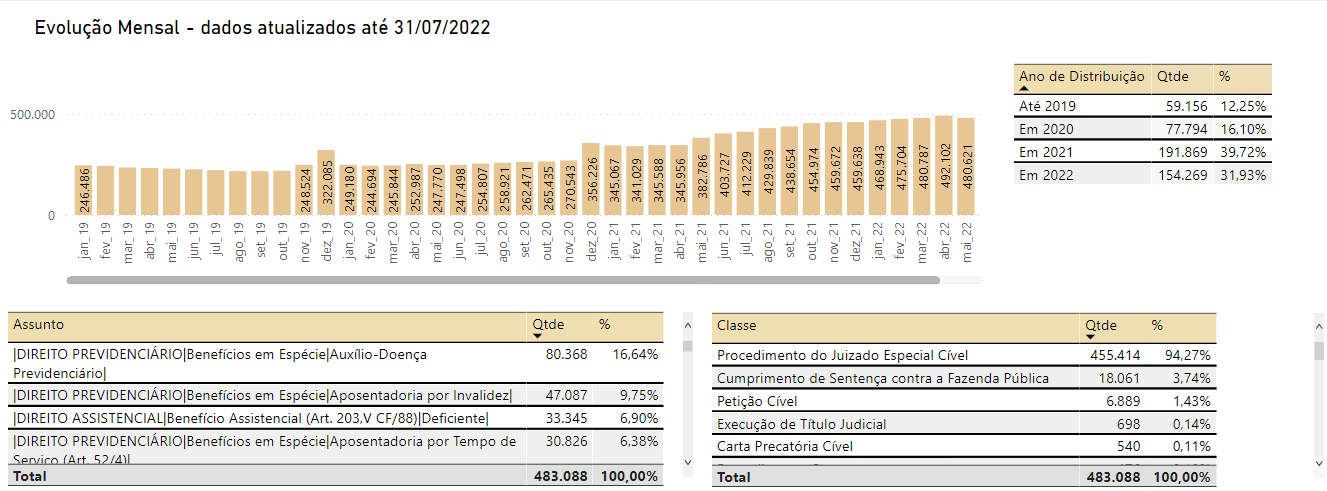 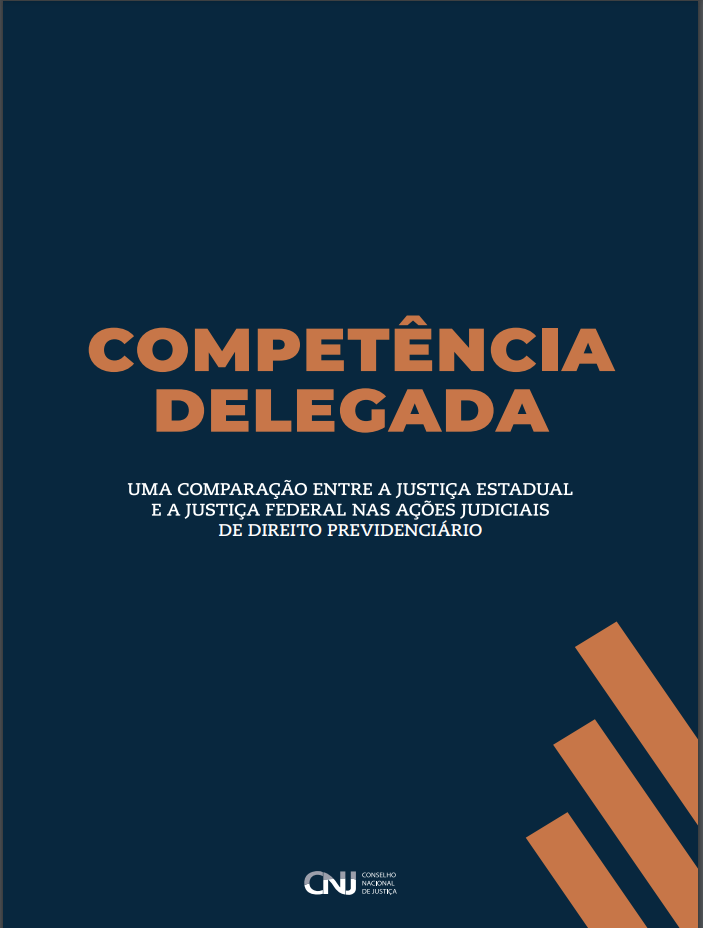 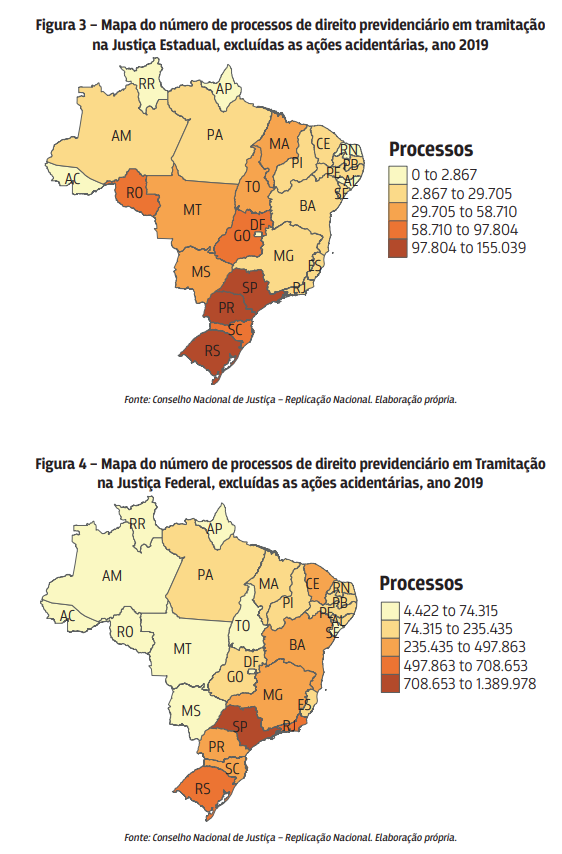 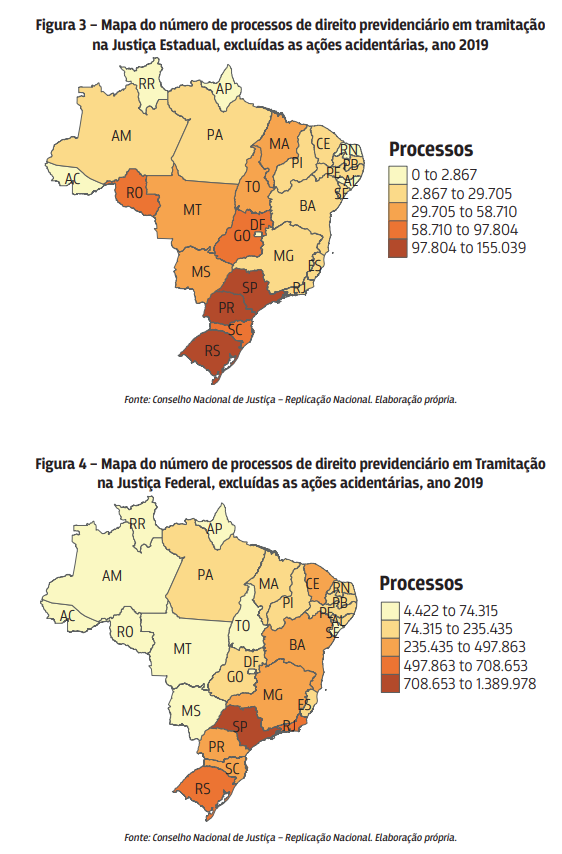 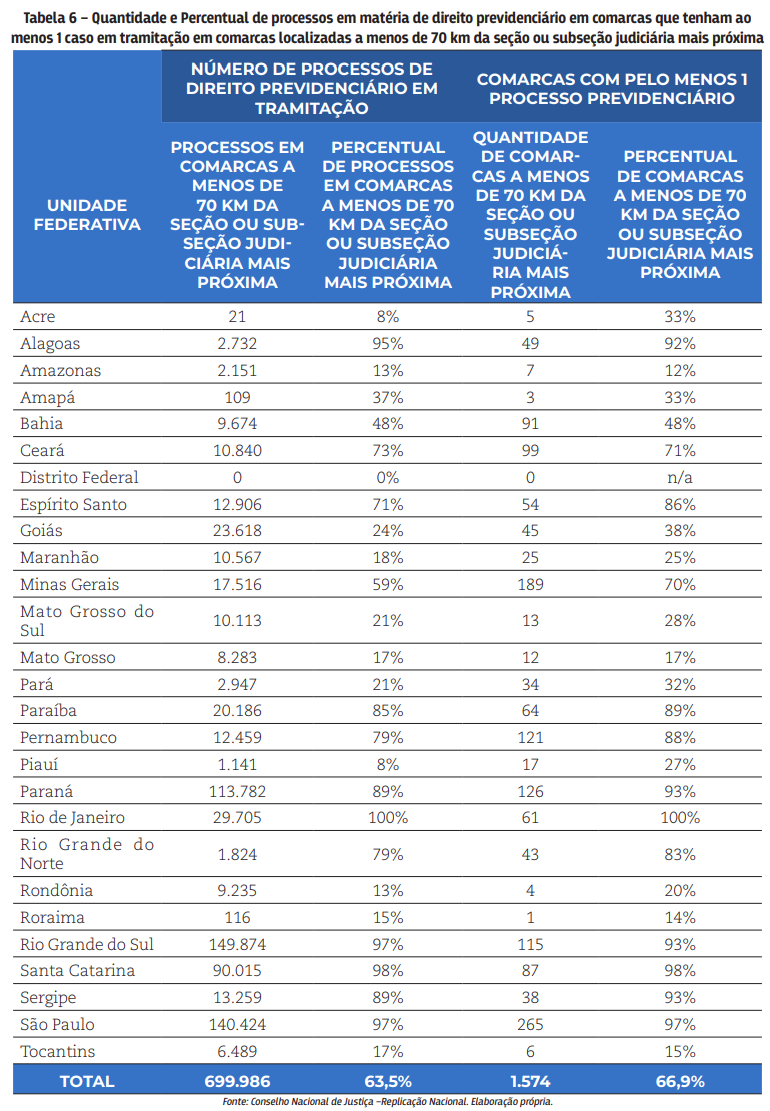 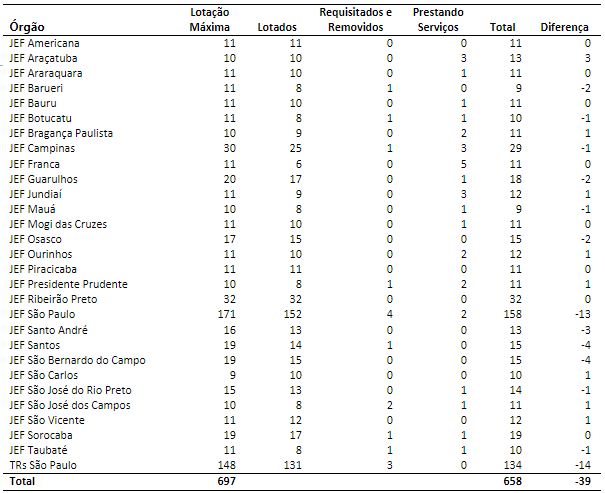